Woordenschat groep 5Thema 3 Les 3
De woorden die je vandaag leert:
de aardbei
de rijst
de krekel
de korrel
de druif
het kruid
de sprinkhaan
de duizendpoot
Insecten.
de aardbei
Rode, zachte vrucht met een groen kroontje eraan.
de druif
Een waterige groene of rode vrucht met een vliesje eromheen. Ze hangen in trossen en er wordt wijn van gemaakt.
de duizendpoot
Een klein diertje met veel pootjes, maar geen 1000. Het is geen insect. Hij leeft in de aarde en onder stenen.
de korrel
Klein hard ding: je hebt zandkorrels, rijstkorrels, zoutkorrels enz.
de krekel
Een insect die heel goed kan springen en een tjirpend geluid maakt. Dat doet hij door zijn vleugels langs elkaar te wrijven.
het kruid
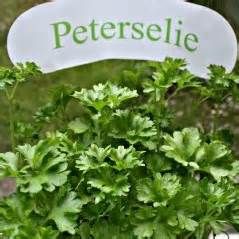 Een plant of een stukje van een plant dat je bij het eten doet voor de smaak. Dit kan vers of gedroogd zijn.
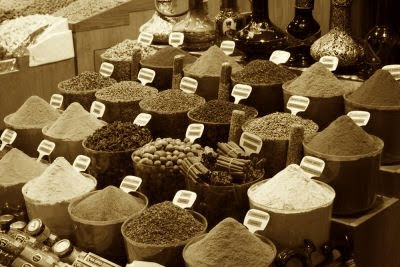 de rijst
Een soort graan, wat bestaat uit korrels. Het groeit in vochtige en warme gebieden.
de sprinkhaan
Een insect met lange achterpoten, waarmee hij ver kan springen.